Тема урока: « Статистические данные в жизни»
Выполнила учитель математики:  Салихзянова З.С.
Объектом   исследования:   я   выбрала  свой класс.
Предмет исследования:
        - использование статистических методов;   
          - опрос общественного мнения;
          - статистические характеристики: среднее арифметическое,  медиана, размах;
           - интерпретация статистических характеристик;
           - наглядное представление информации.
Цель исследования:
       - ознакомиться с видами и способами статистического наблюдения;                  - выяснить, как собираются и  группируются  статистические данные,   как можно наглядно представить статистическую информацию.
Задачи исследования:
         1. Изучить литературу по данной теме;
         2. Собрать информацию для  подтверждения  статистических  характеристик;
         3. Обработать данную информацию;
         4. Наглядно представить полученную информацию.
Методы исследования: 
      - анализ литературы;
      - анкетирование;
      - статистический   опрос;
      - статистическая обработка полученных данных;
      - анализ,  сравнение   полученных результатов.
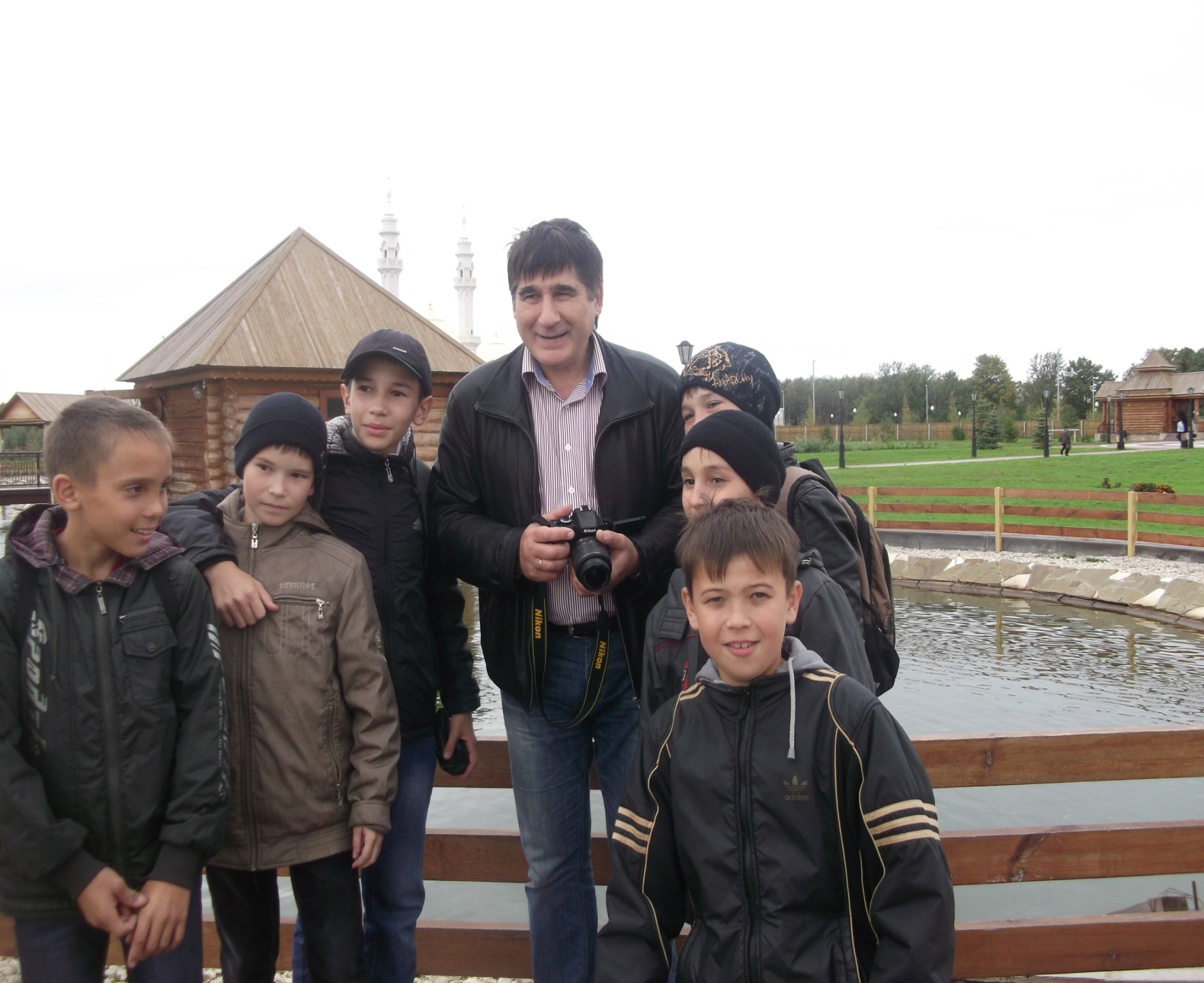 Любимая передача
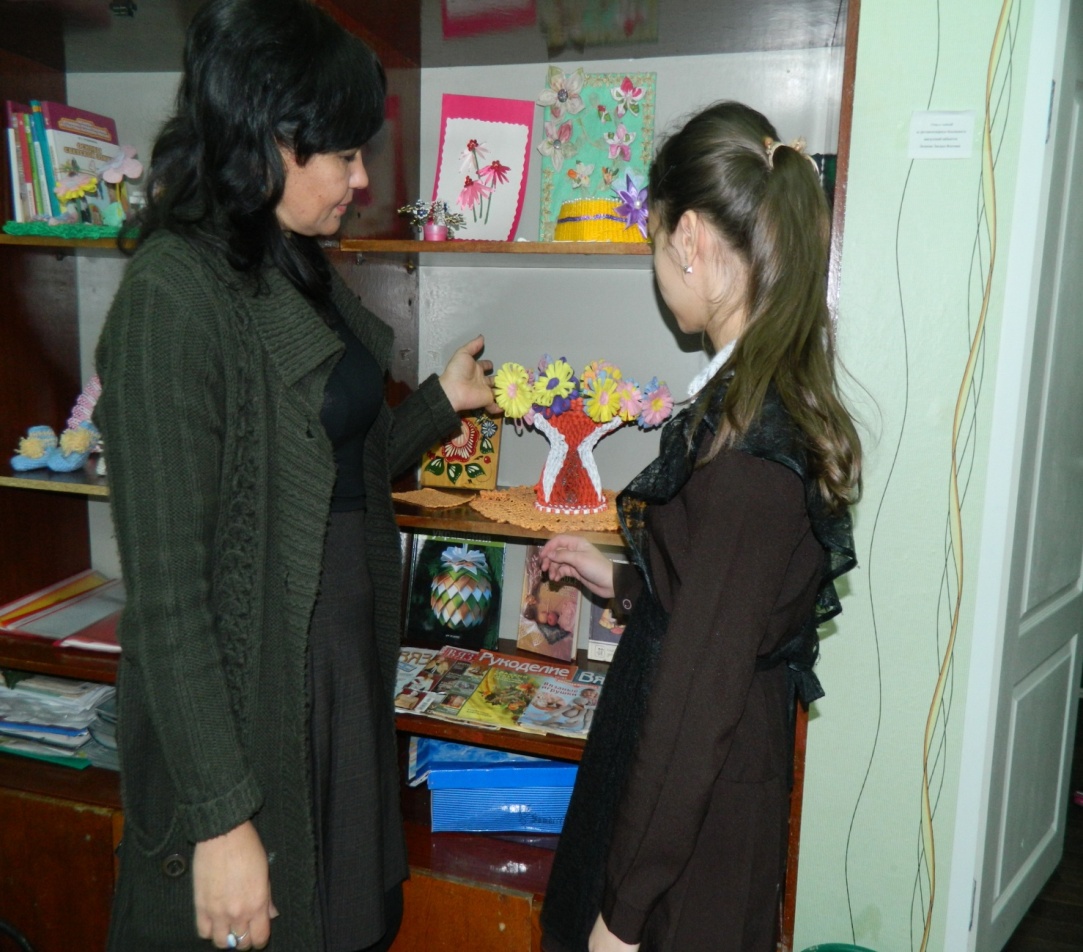 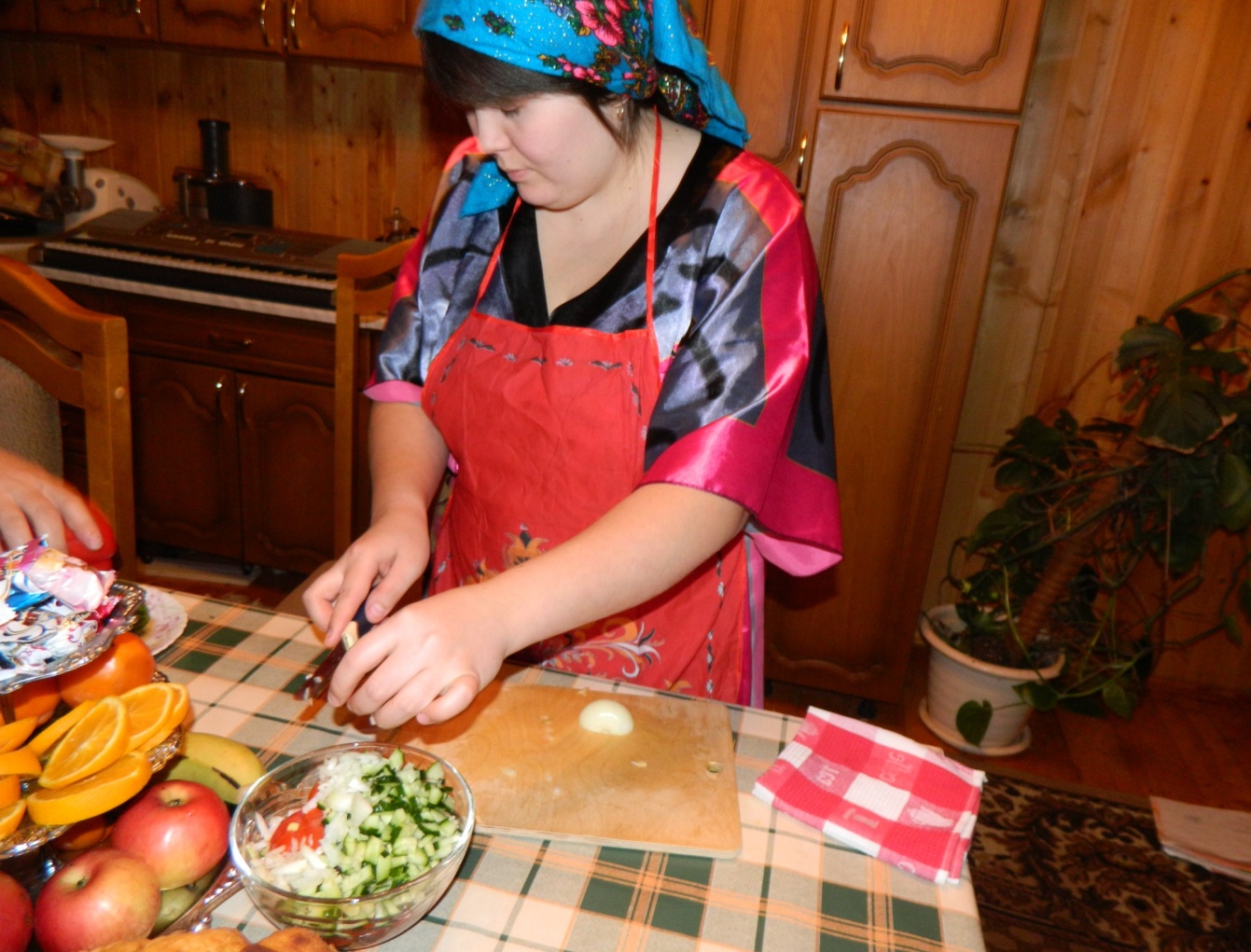 Любимое
 хобби
 родителей
Любимый предмет
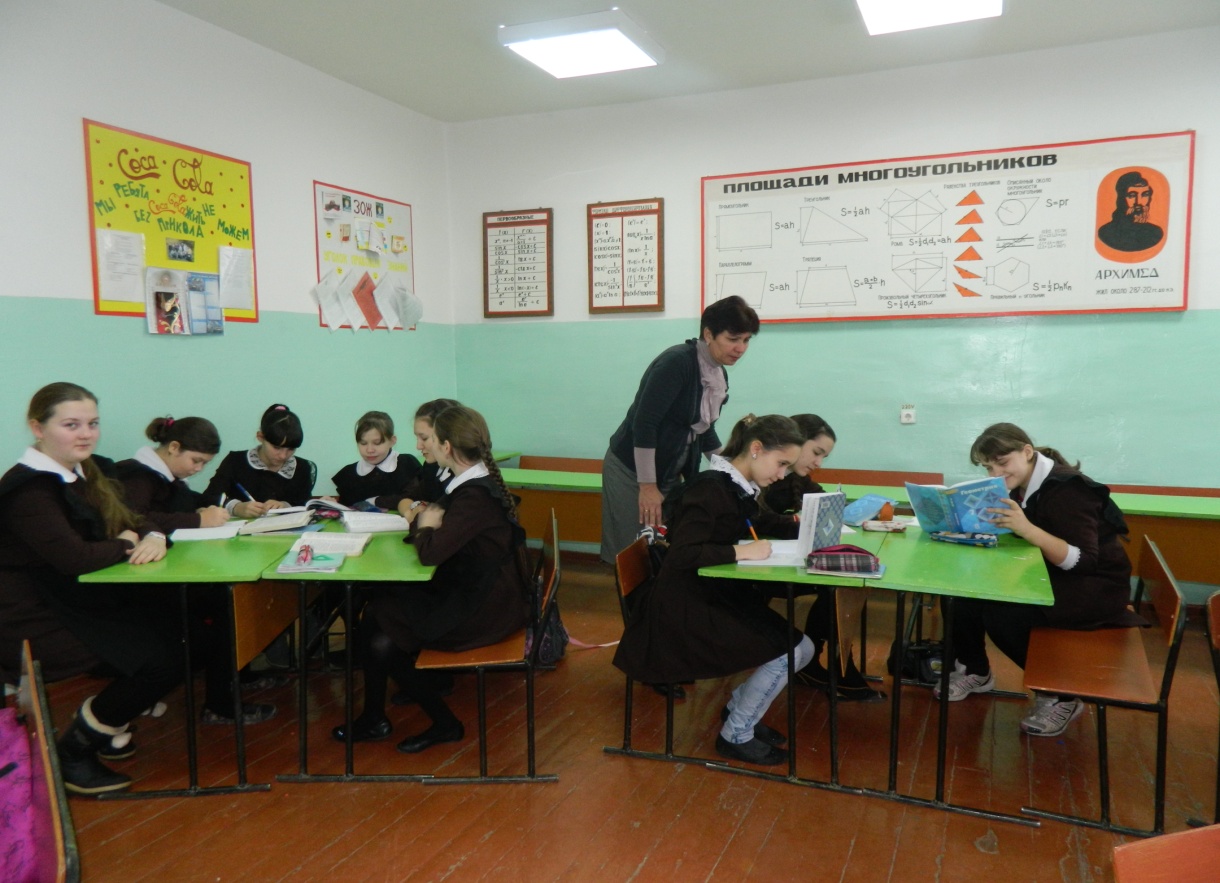 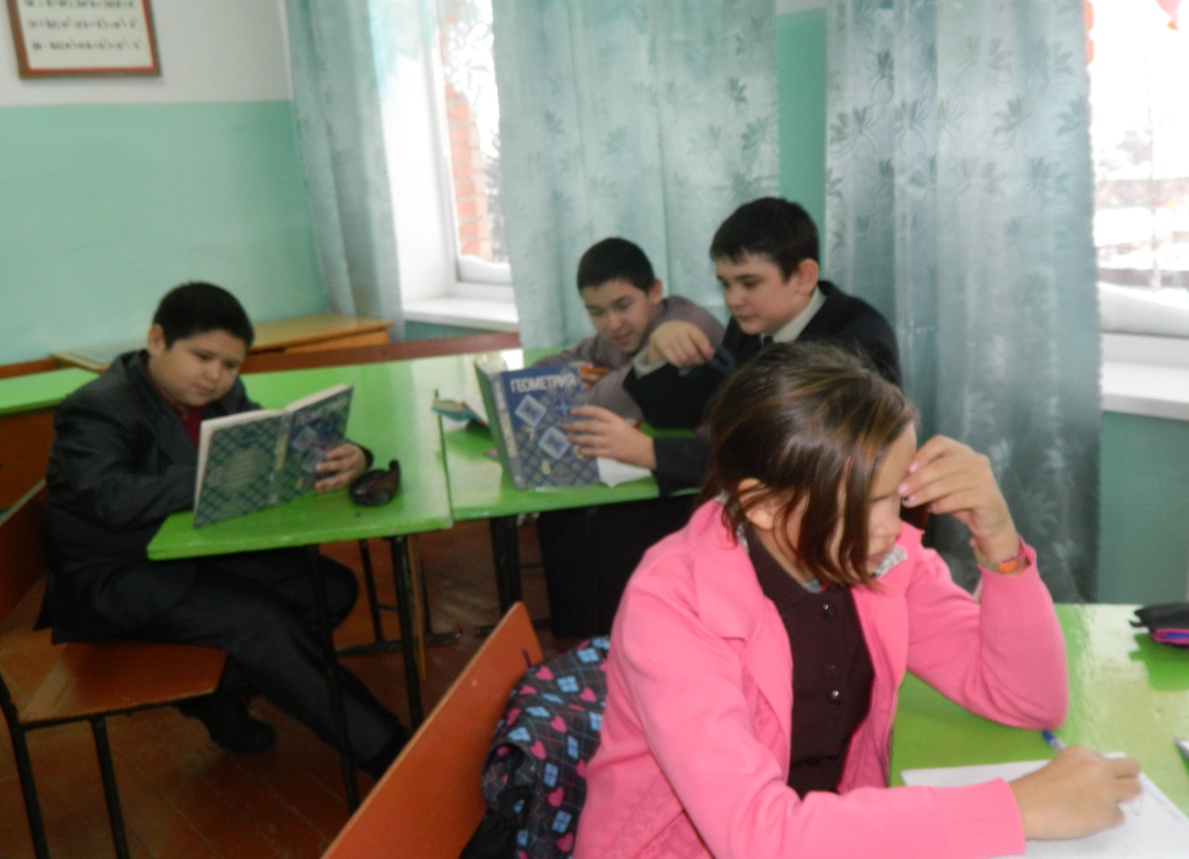 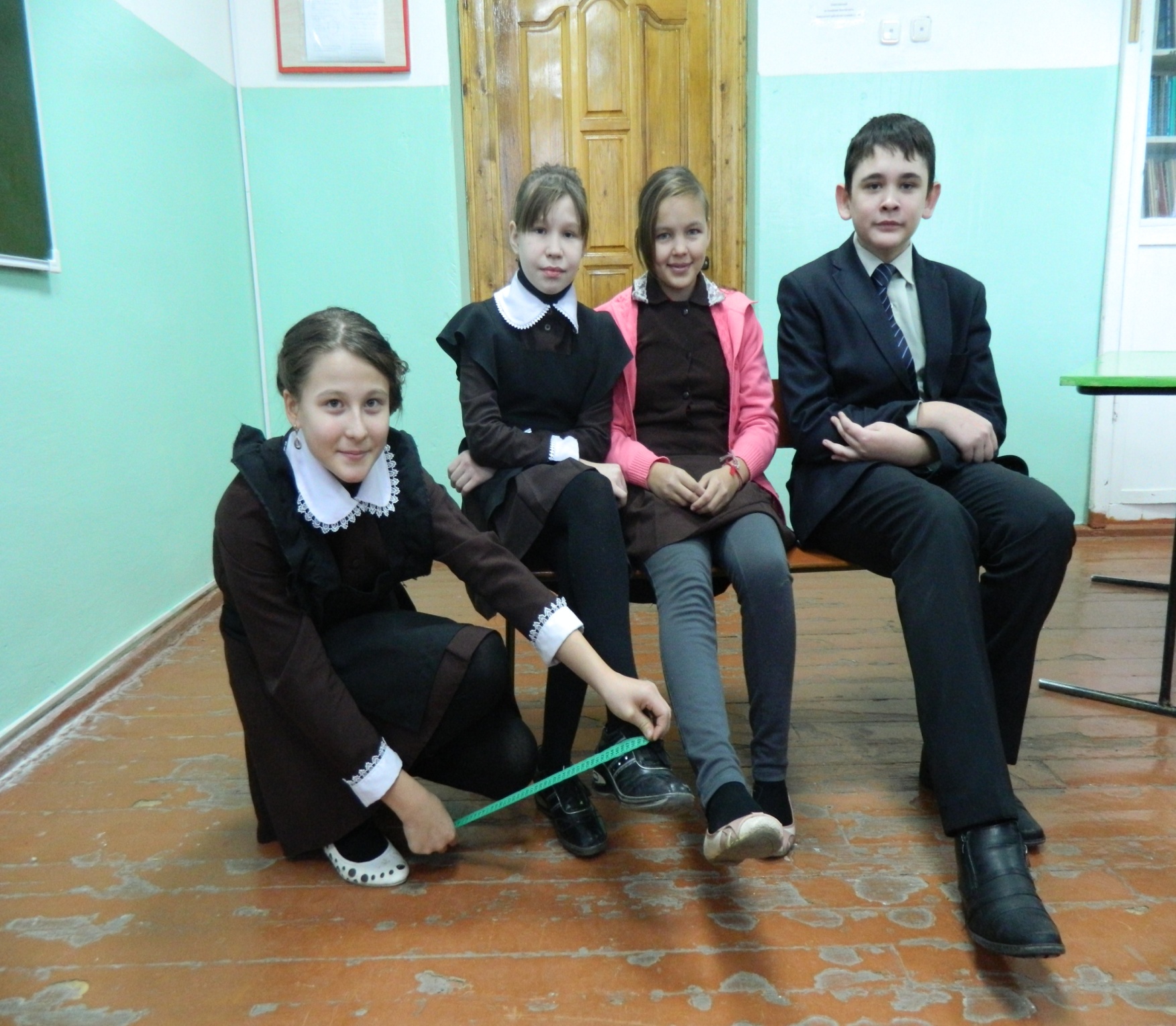 Размер обуви
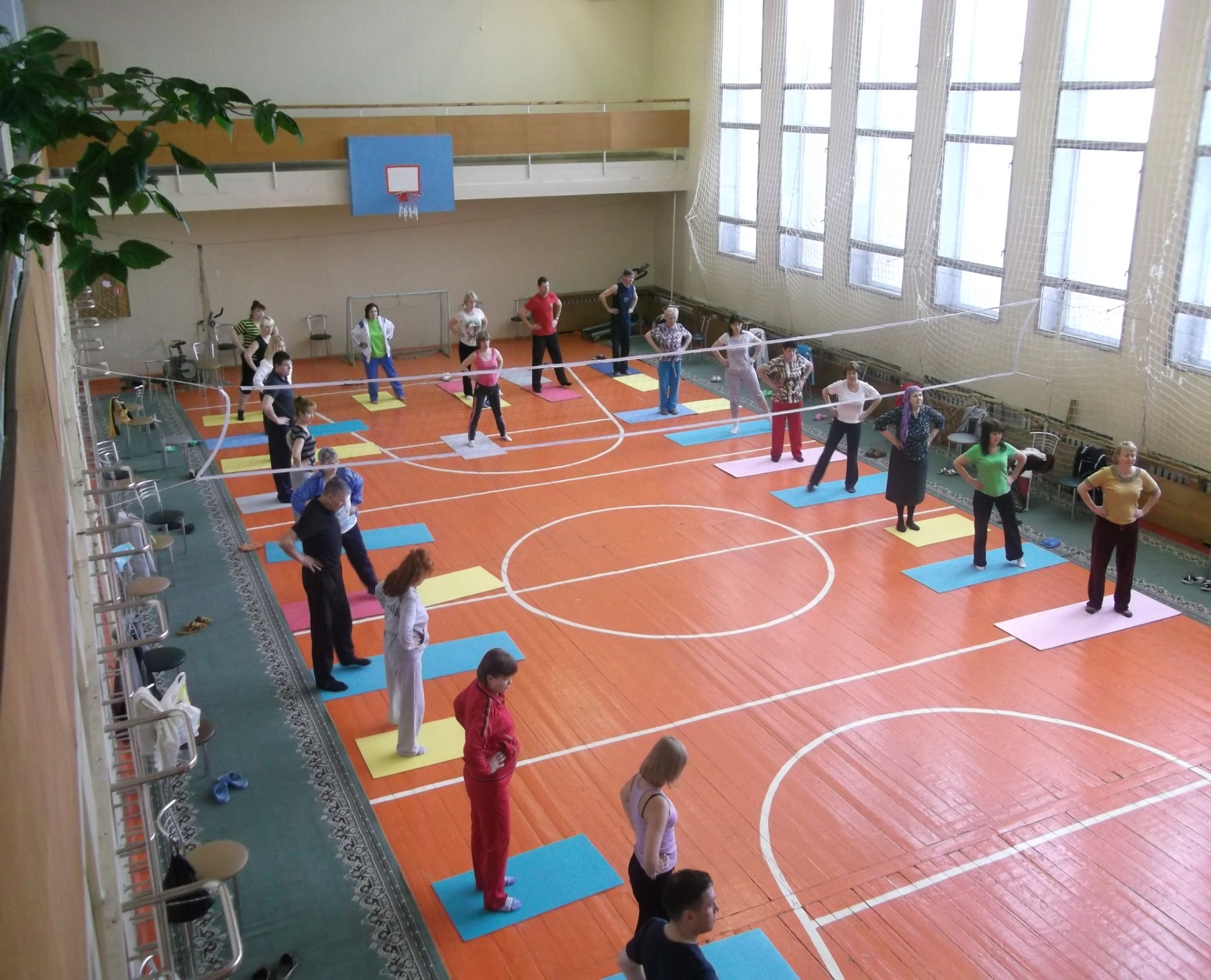 Любимый спорт.
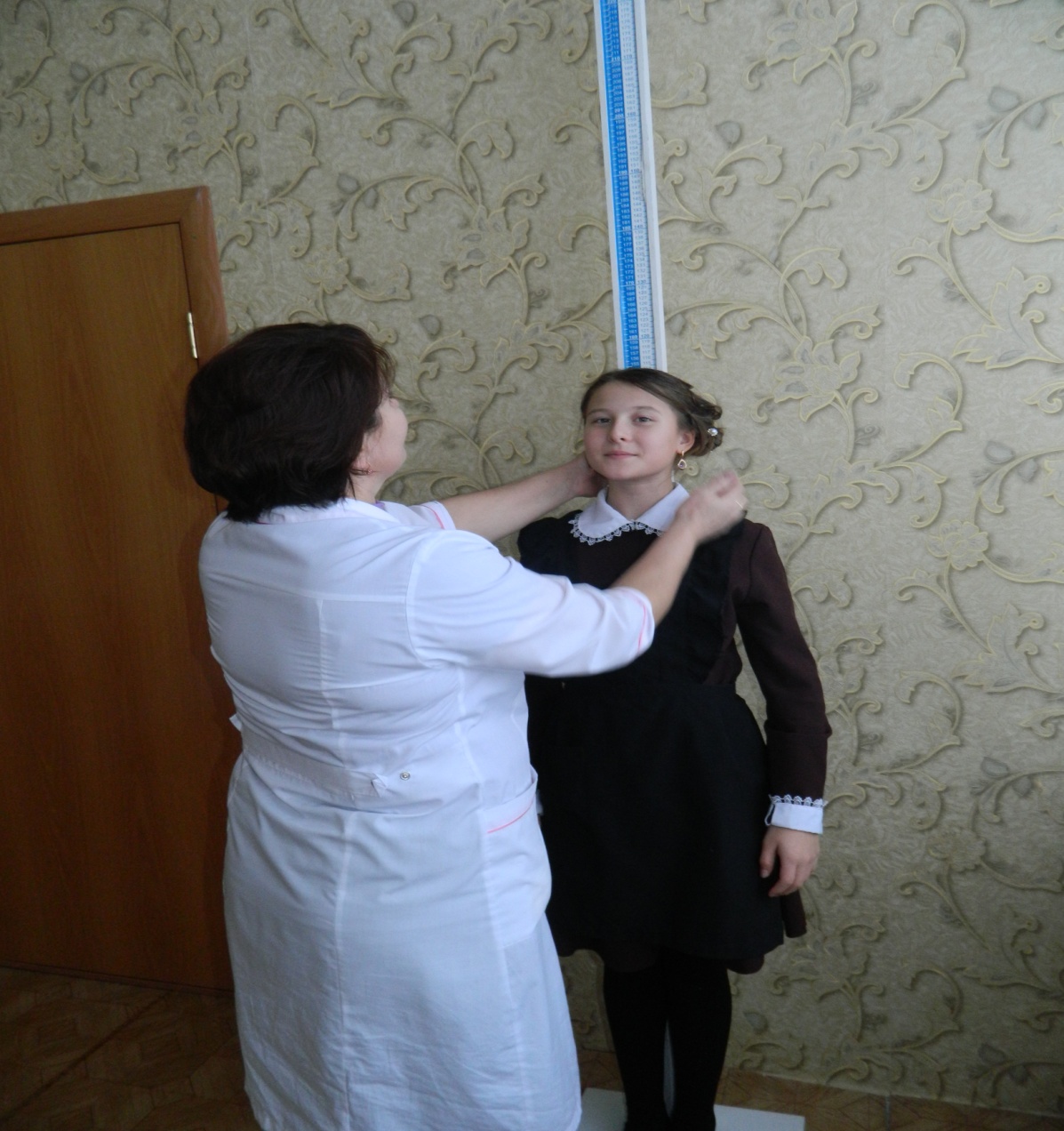 Рост
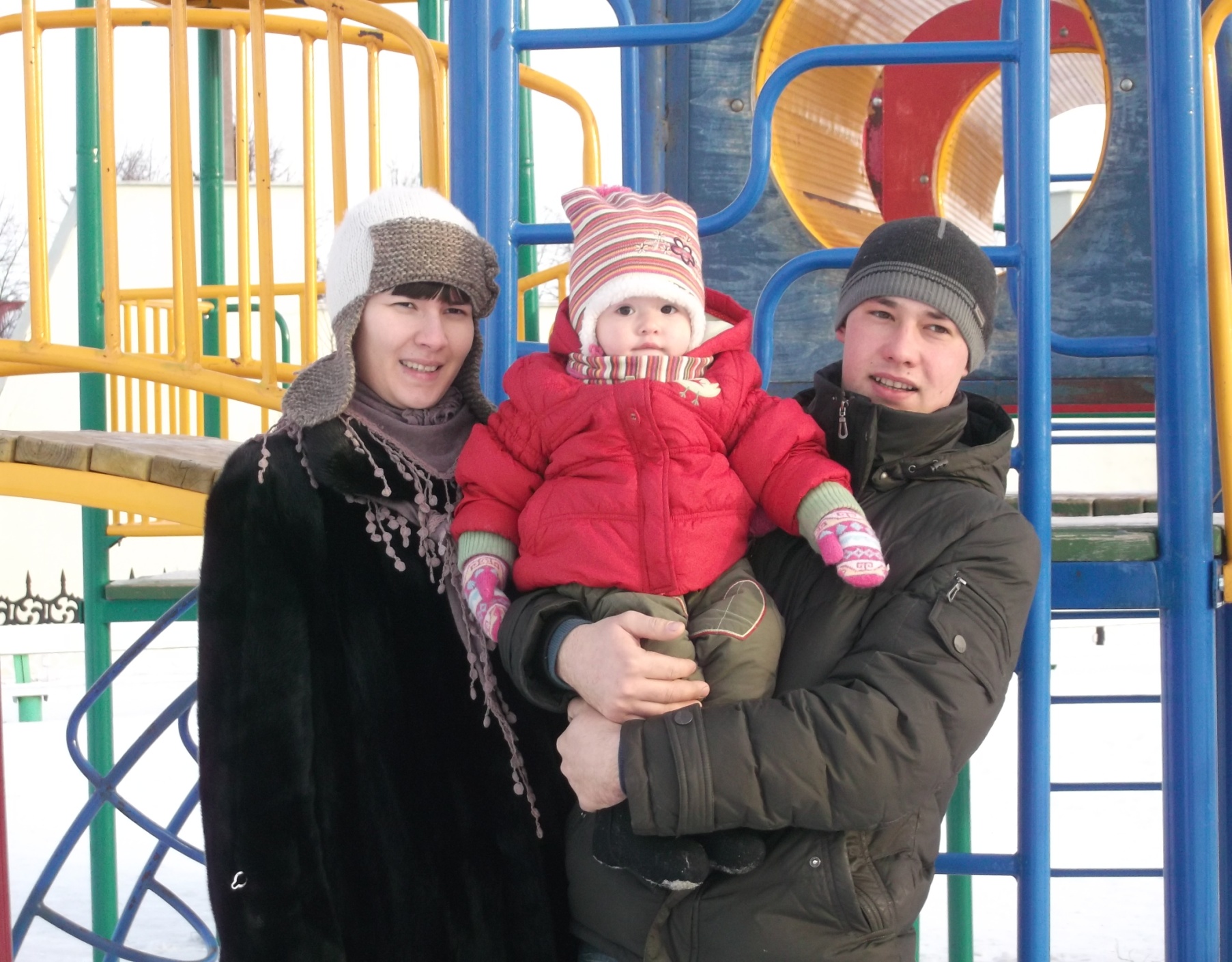 Количество детей в семье.
Выборка  опроса  количества  детей  в  семье:
Средним арифметическим ряда чисел  называется  частное от  деления суммы этих чисел на их количество.
2+3+3+2+1+2+5+5+1+3+3+2+2+3+1+1 ----------------------------------------------- = 2.44                                    16Размах – это разность наибольшего и наименьшего значений ряда данных. 5 - 1=4
Количество  детей  в  семье.
График  сравнения  роста  мальчиков  за  три  года
Диаграмма  сравнения  веса  девочек  за  три  года.
Диаграмма  сравнения  успеваемости  учащихся  за  первое  полугодие.
Вывод:
Ряд  данных  может  моду  или  не  иметь.  
мода  ряда,  если  существует,  обязательно  совпадает  с  одним,  с  двумя  или  более  данными  ряда,  а  среднее  арифметическое  может  не  совпадать  ни  с  одним  из  данных.
ряд  может  иметь  не  одну  моду.
понятие  «мода»  относится  не  только  к  числовым  данным.
медиана  лучше  отражает  реальную  ситуацию,  чем среднее  арифметическое.
для  обоснования  выводов  и  надежных  прогнозов  помимо  средних  надо  указать  насколько  используемые  данные  различаются  между  собой ( размах).
Литература:
 Школьная Энциклопедия «Математика». Под  редакцией  Никольского.
Алгебра. 9  класс: учеб. для общеобразоват. учреждений /Ю. Н. Макарычев, Н. Г. Миндюк, К. И. Нешков, И. Е. Феоктистов. – 7-е изд., испр. и доп. – М. : Мнемозина.  
Учебник «Математика-9. Арифметика. Алгебра. Анализ данных». Под редакцией Г. В. Дорофеева. Авторы: Г. В. Дорофеев, С. Б. Суворова, Е. А. Бунимович,  Л. В. Кузнецова,  С. С. Минаева.  
Информатика  и  ИКТ. Базовый  курс. Учебник  для  8  класса.    
Н.Д. Угринович. 
Классный  журнал.
Спасибо за внимание!